Муниципальное общеобразовательное учреждение 
«Средняя школа №16 города Макеевки»
Буква «ь» – показатель мягкости предшествующих согласных звуков
Подготовлено:
учителем начальных классов  МОУ «СШ №16»
Сафоновой Л.Б.
Страна   Азбуковедения
лоси
лось
медведь
олень
рысь
снегирь
медведь
олень
рысь
снегирь
МЬОЛЬЬЬОЬДЬЦЬЬЫ,
РЬЕЬБЬЯЬТЬА !
Лось
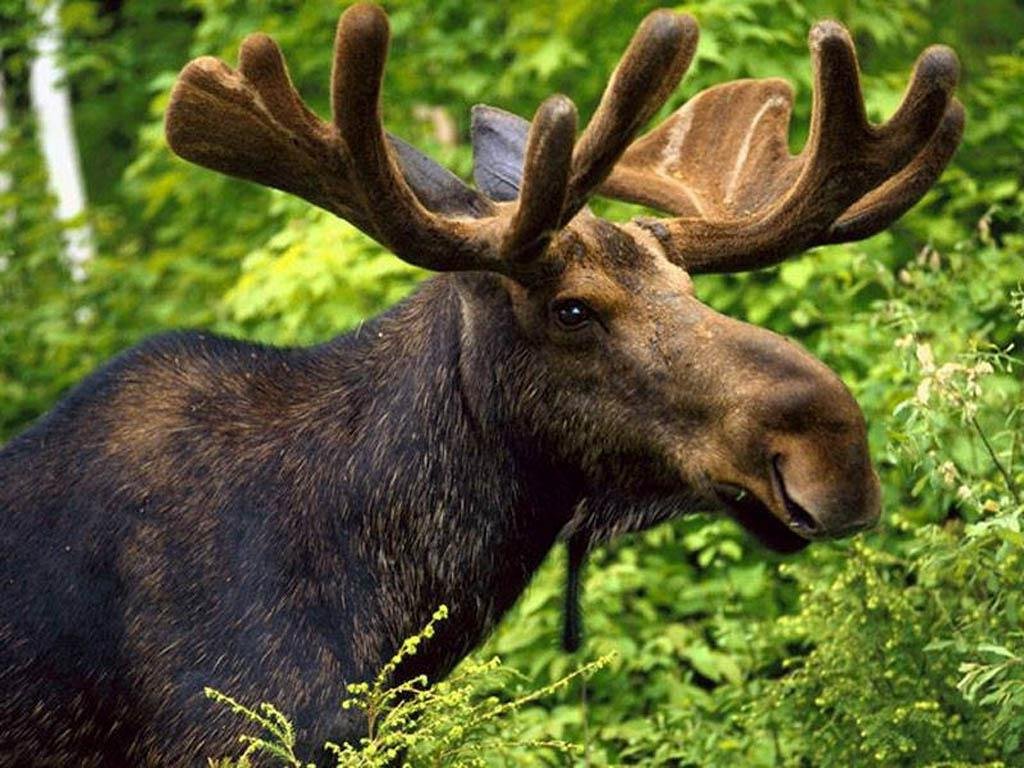 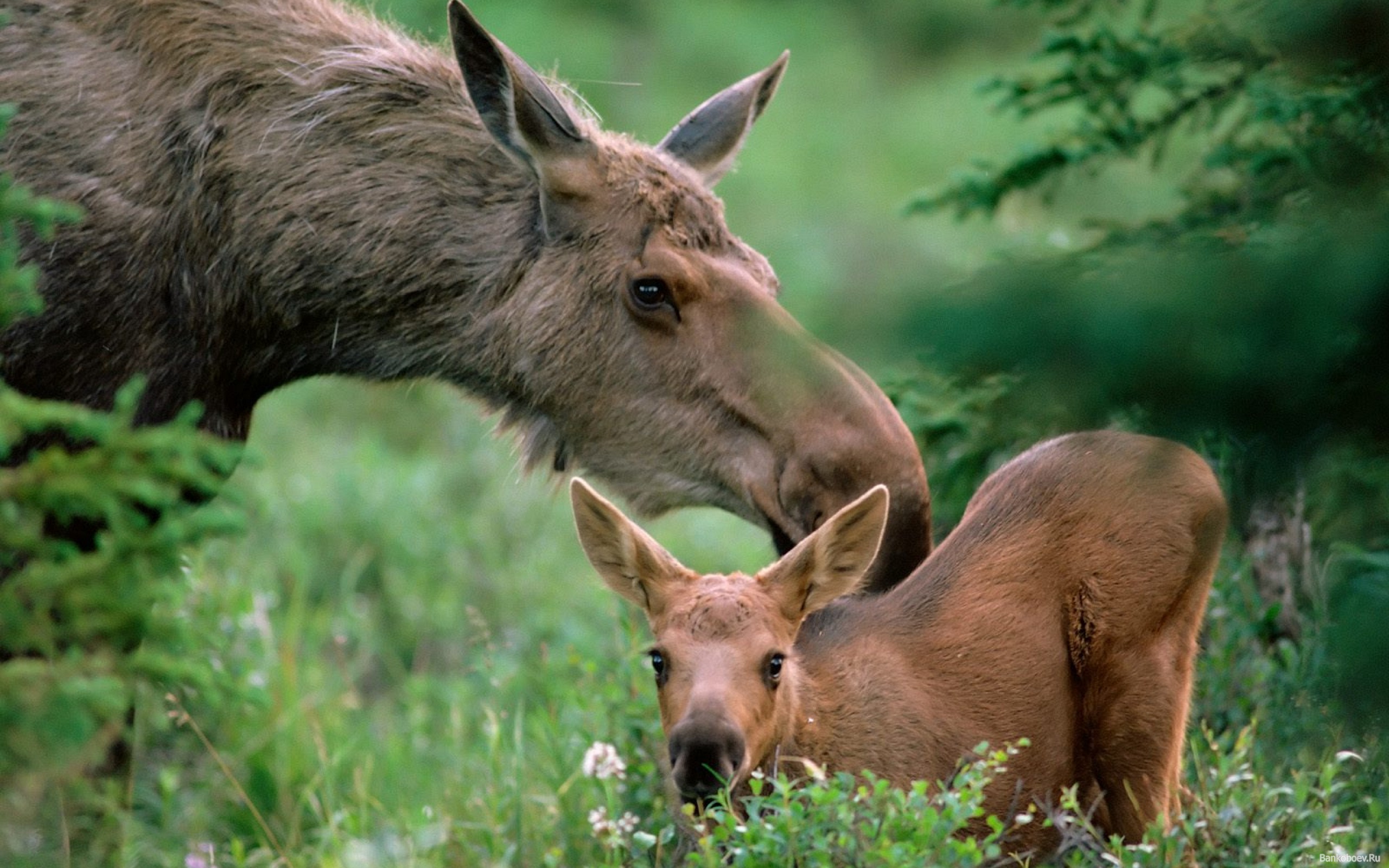 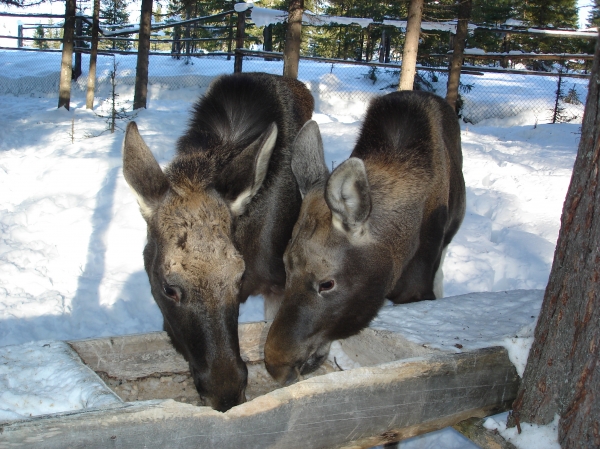 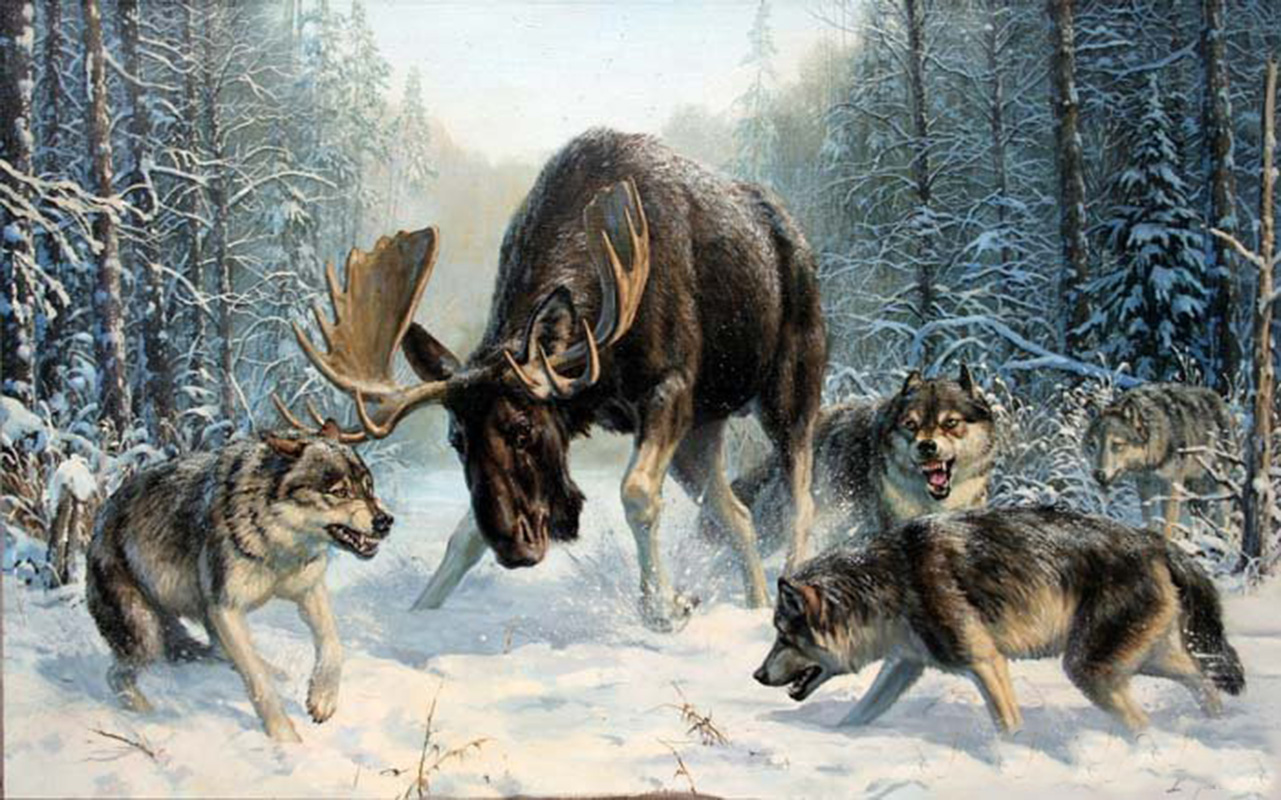 МЕЛ
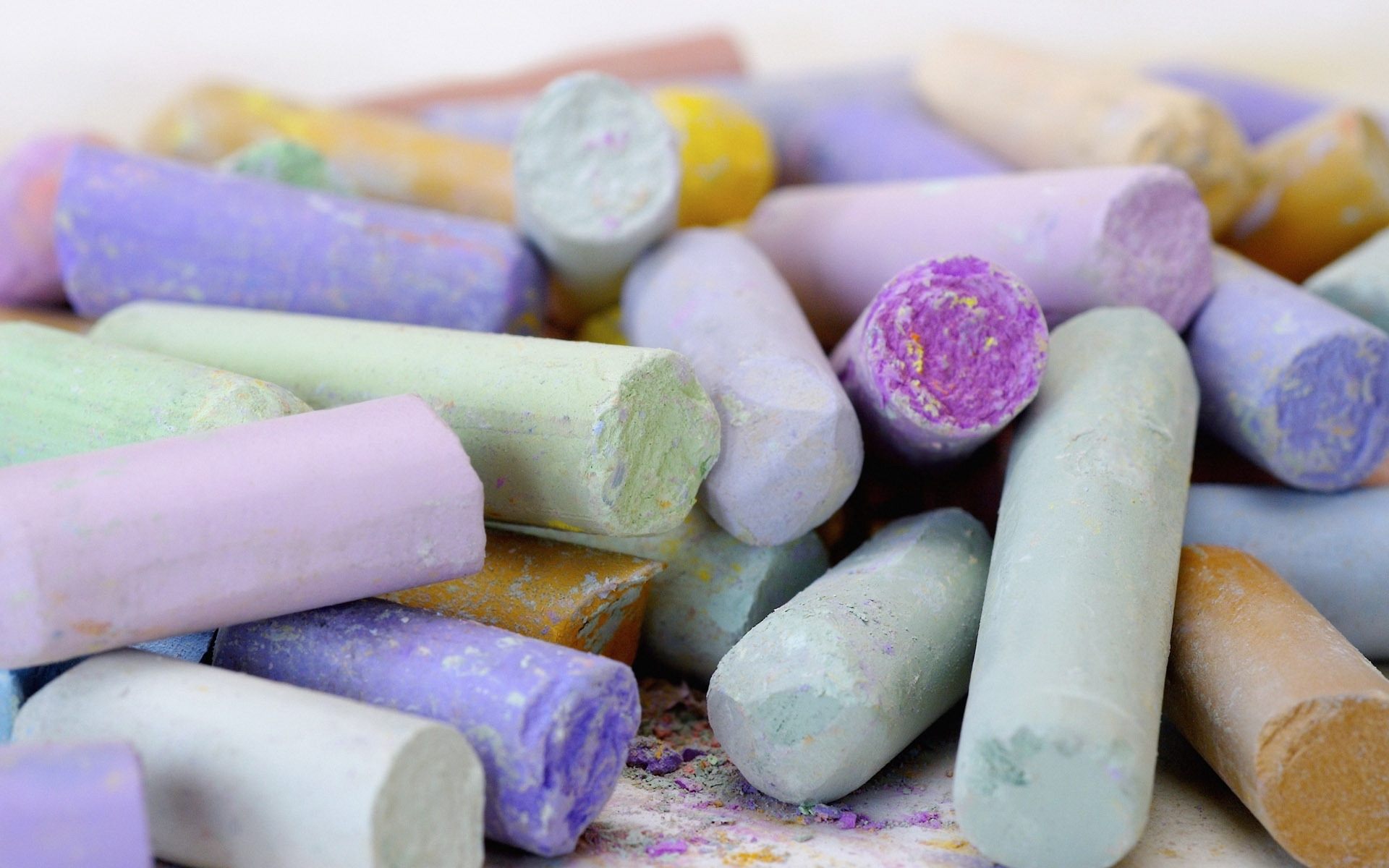 МЕЛЬ
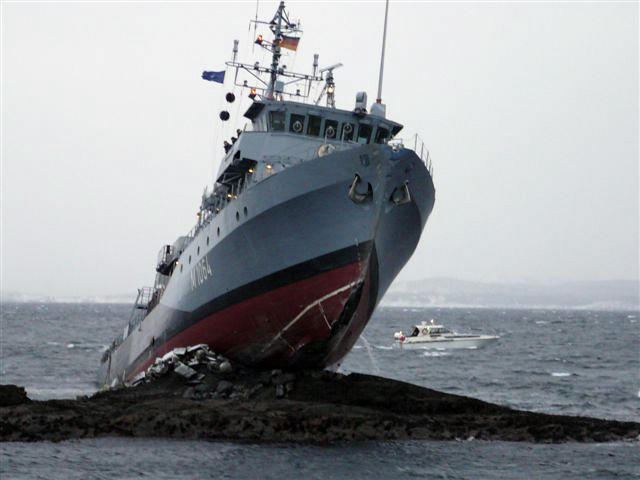 ШЕСТ
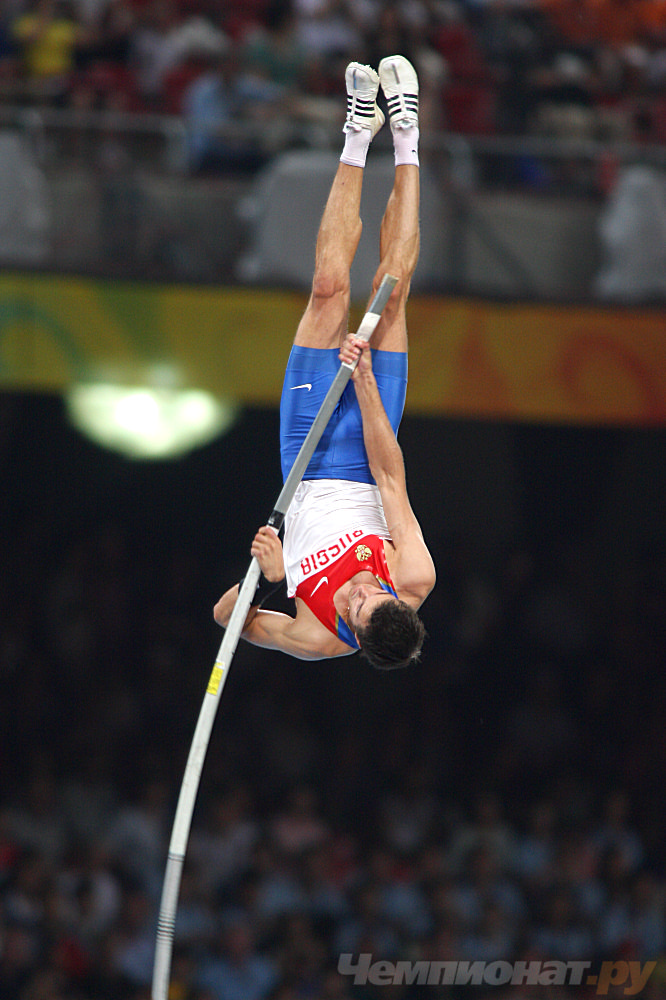 ШЕСТЬ
6
ПЕНКИ
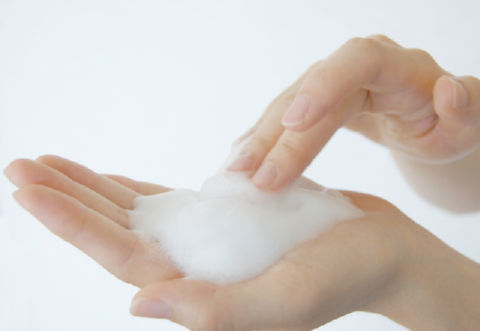 ПЕНЬКИ
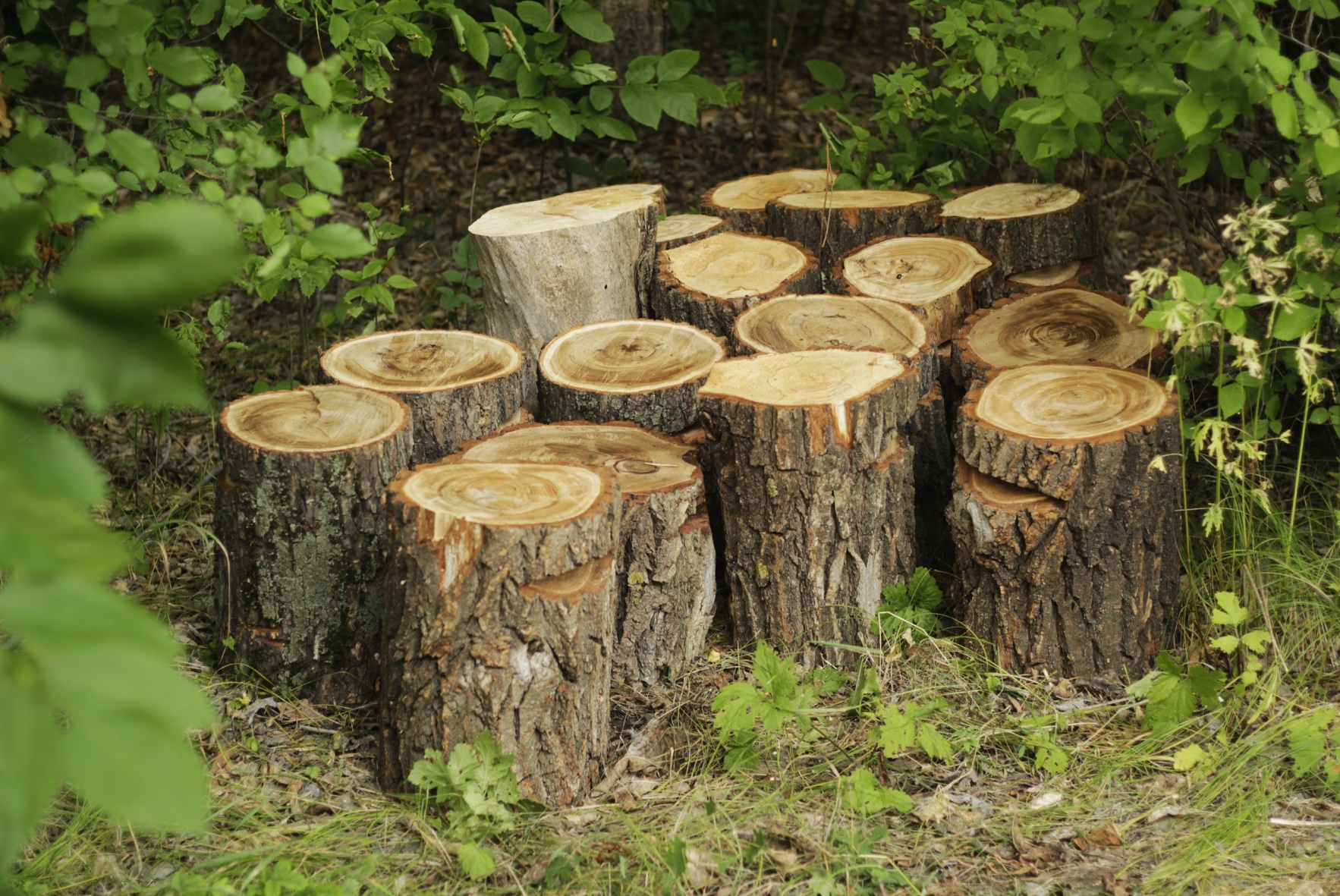 ЕЛ
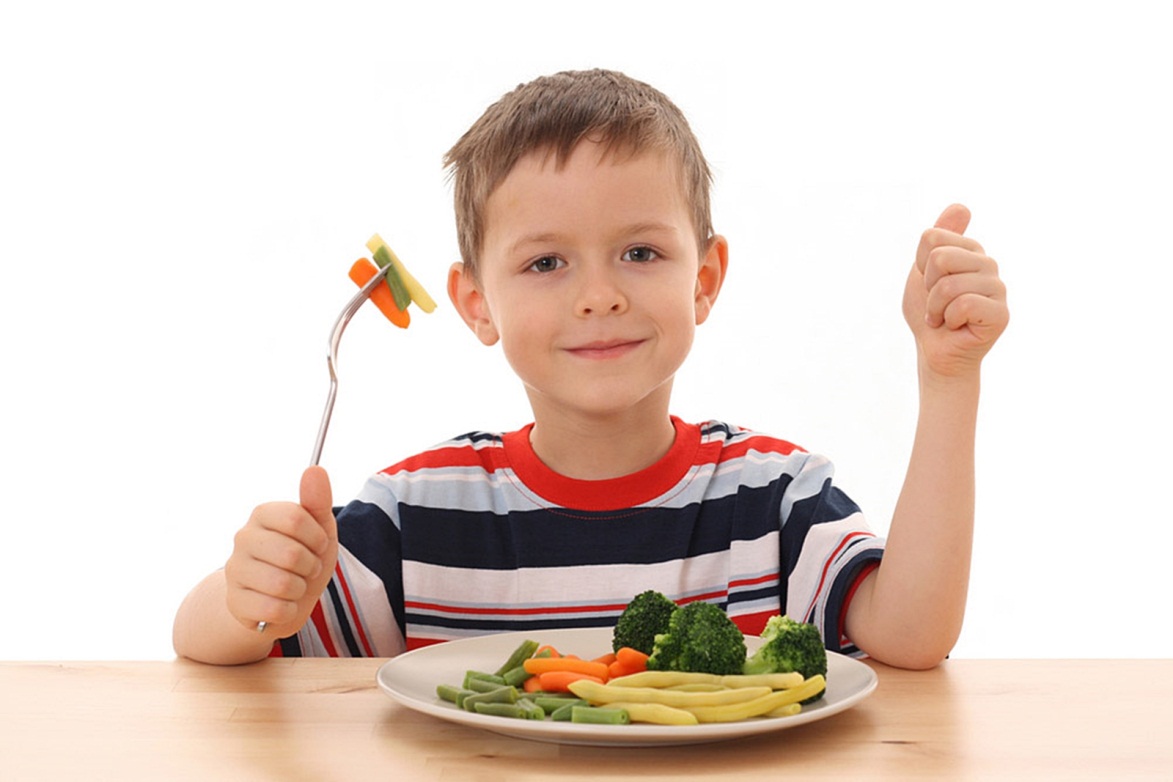 ЕЛЬ
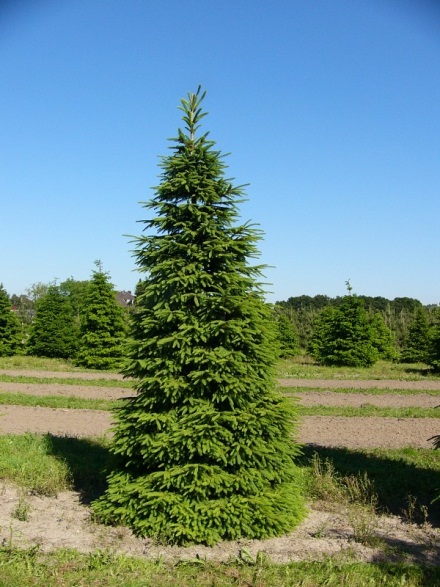 УГОЛ
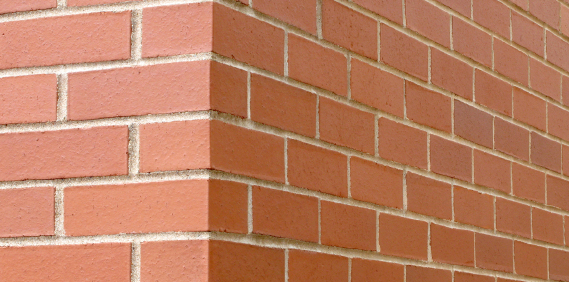 УГОЛЬ
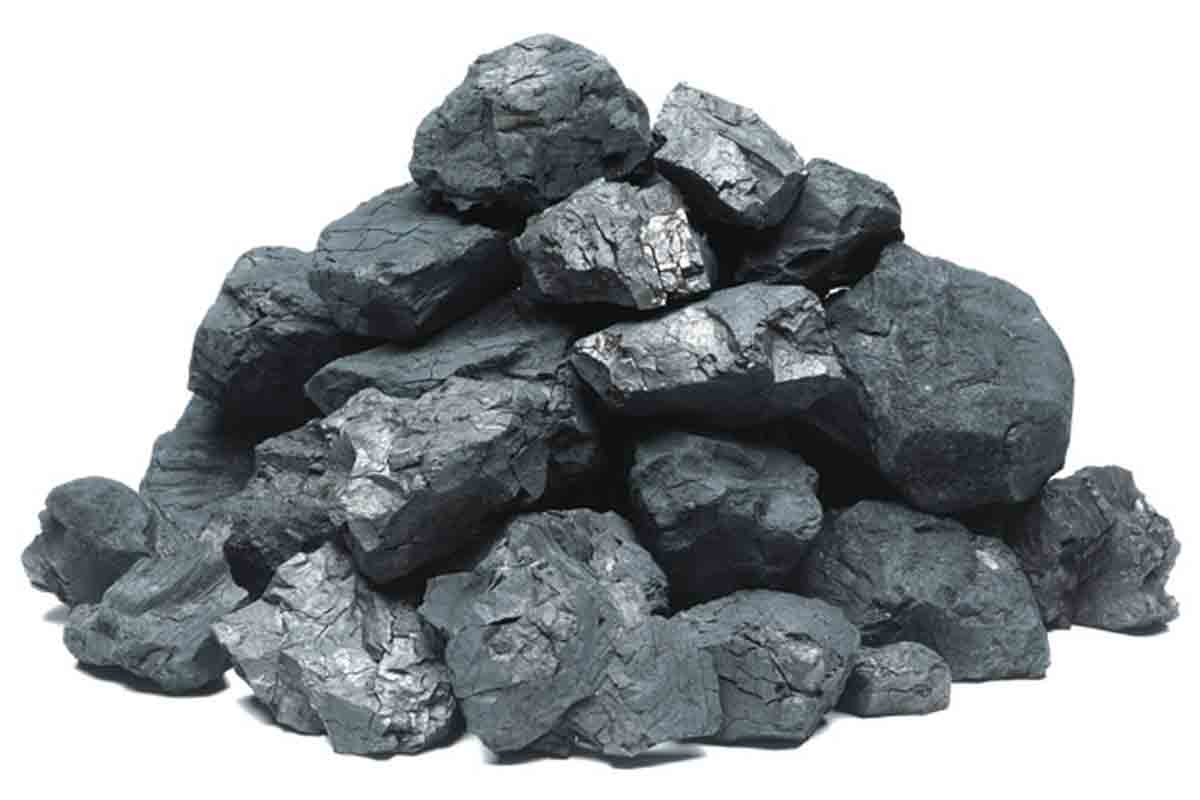 ПОЛКА
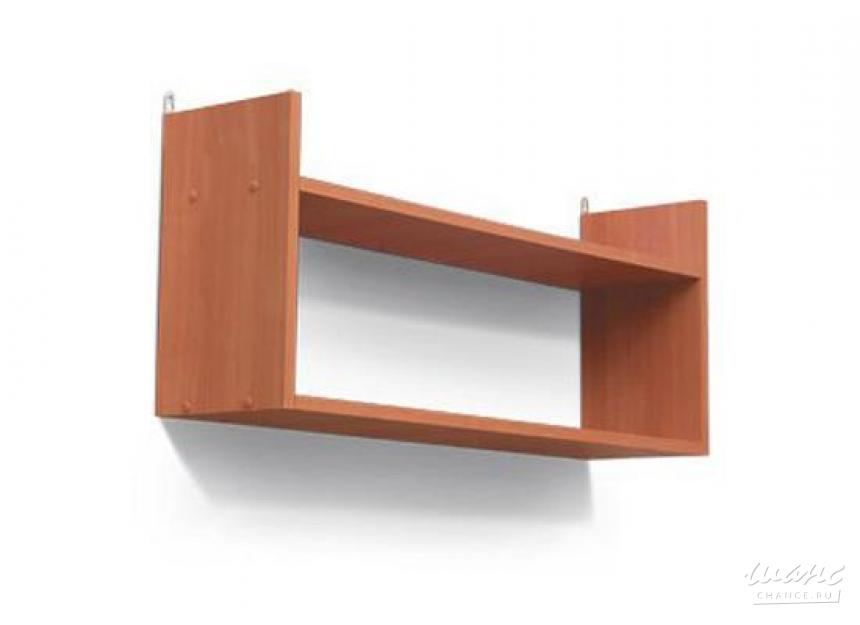 ПОЛЬКА
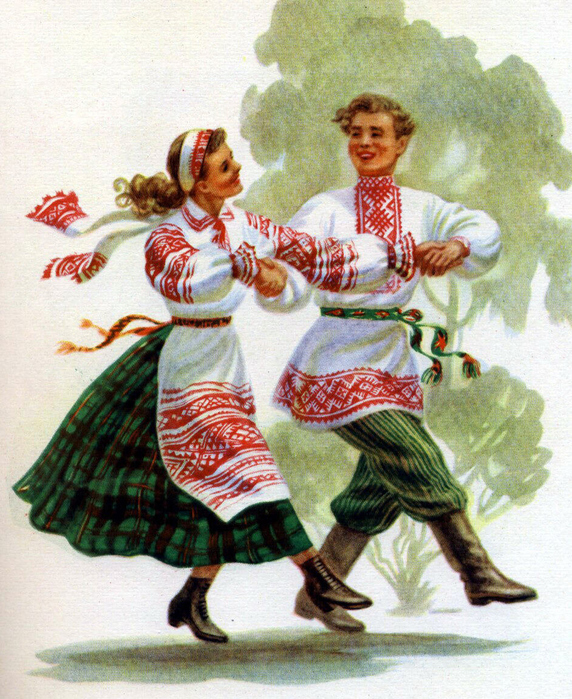 БАНКА
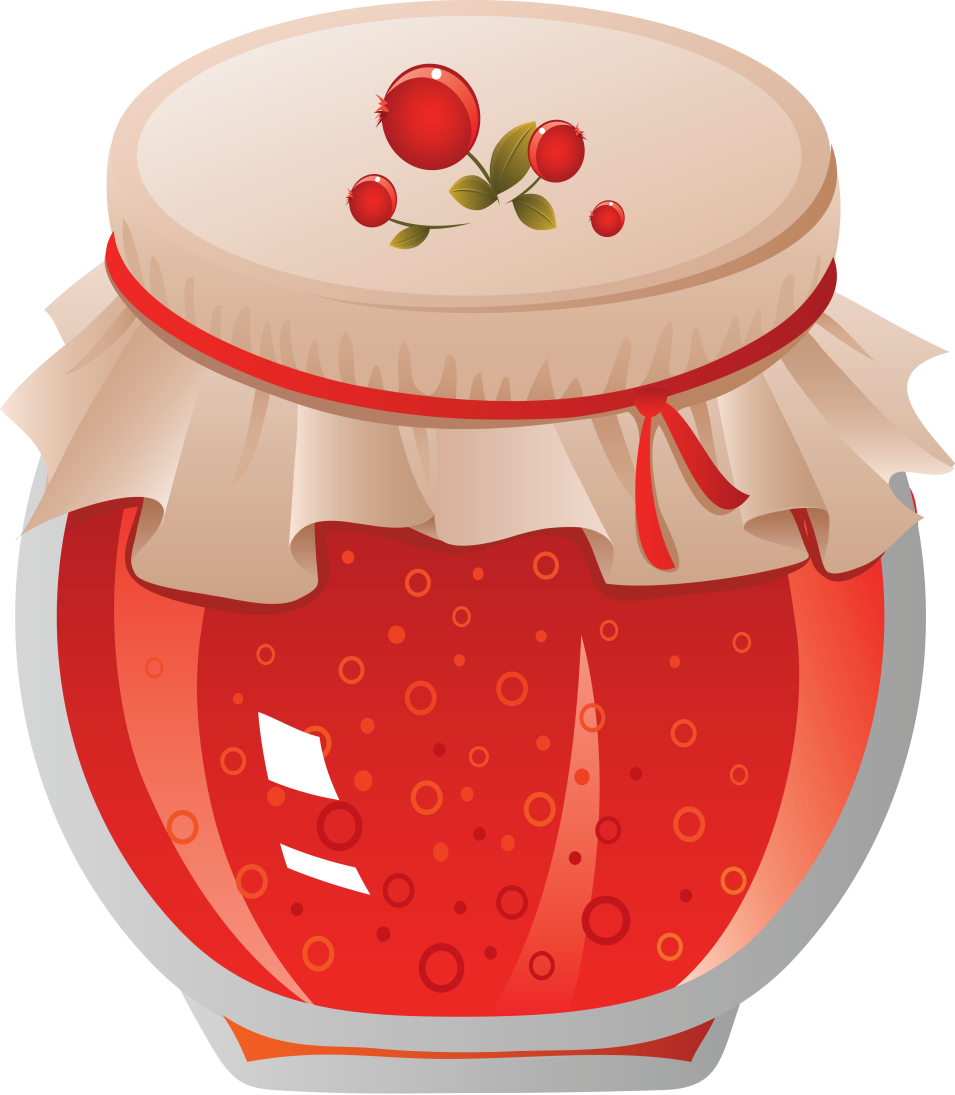 БАНЬКА
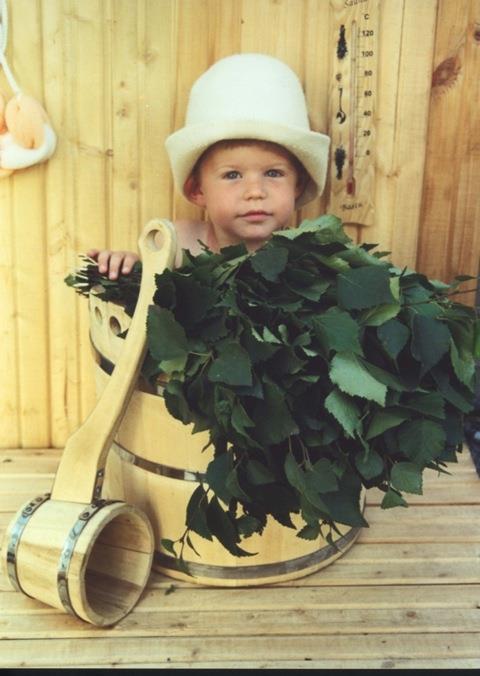